55-2
These materials are by the Kongki Ka Project and are made available to you under the terms of the Creative Commons Attribution ShareAlike license 4.0.
You have permission to share and redistribute these materials in any format and to make reasonable revisions and adaptations of this translation, provided that:
You include the above licence and source information.
If you redistribute these materials or create derivatives, you must distribute your contributions under the same license as the original.
 
The Holy Bible, Berean Standard Bible, BSB is produced in cooperation with Bible Hub, Discovery Bible, OpenBible.com, and the Berean Bible Translation Committee. This text of God's Word has been dedicated to the public domain.
 
Tibetan text is from the The Holy Bible in Modern Literary Tibetan, New Tibetan Bible translation.
This translation is made available under the terms of the Creative Commons Attribution-NonCommercial-NoDerivatives 4.0 International license.
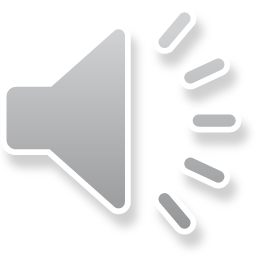 [Speaker Notes: Ch Kham
55 Paul’s Arrest and Trials
1. Paul purifies himself – Acts 21:17-30 (Left Top)
2. Paul captured – Acts 21:31 – 22:29 (Center Top)
3. Paul before the Jewish Council – Acts 22:30 – 23:10 (Right Top)
4. God encourages Paul – Acts 23:11 (Right 2nd)
5. Conspiracy to kill Paul – Acts 23:12-22 (Right 3rd)
6. Paul escorted out of Jerusalem – Acts 23:23-35 (Bottom)
7. Paul before Felix – Acts 24:1-27 (Left near Bottom)
8. Paul before Festus – Acts 25:1-12 (Left Center)
9. Paul before Agrippa and Bernice – Acts 25:13 – 26:32 (Center)]
མཛད་འཕྲིན 21
 པའུ་ལུ་འཛིན་བཟུང་བྱས་པ།
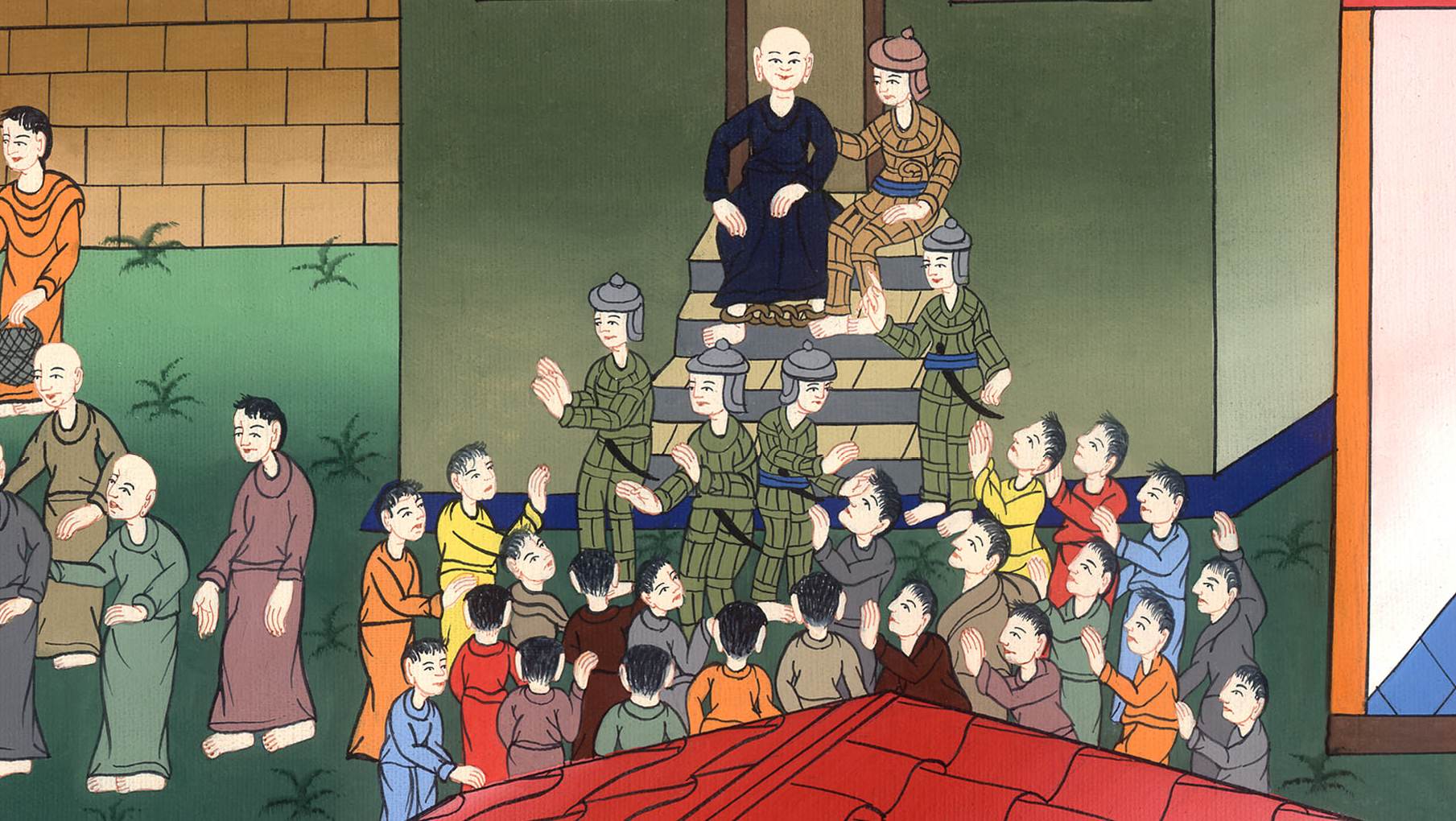 མཛད་འཕྲིན 21
 པའུ་ལུ་འཛིན་བཟུང་བྱས་པ།
Paul captured – Acts 21:31-40
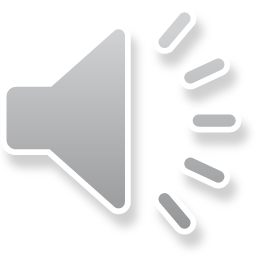 མཛད་འཕྲིན 21
 པའུ་ལུ་འཛིན་བཟུང་བྱས་པ།
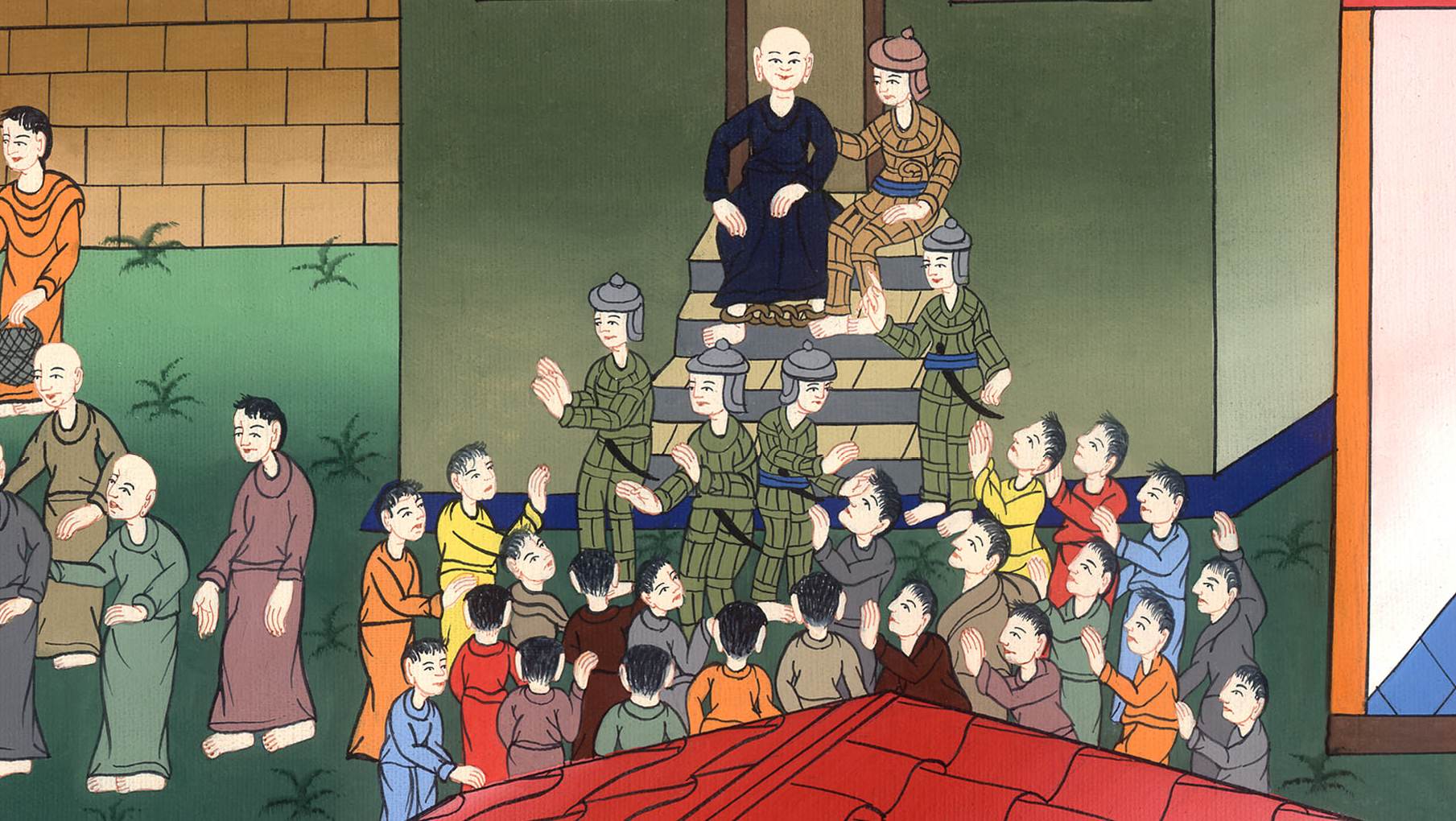 This work is licensed under a Creative Commons Attribution-ShareAlike 4.0 International License
31མི་ཚོགས་དེས་ཕོལ་ལོལ་གསོད་རྩིས་བྱས་པ༌ལ། མི་གཞན་གྱིས་སྟོང་དཔོན་ལ་ཡེ་རུ་སཱ་ལེམ་ཡོངས་སུ་ཟིང་ཆ་བྱུང་བའི་གཏམ་ཞུས་པ༌དང༌།
31While they were trying to kill him, the commander of the Roman regiment  received a report that all Jerusalem was in turmoil.
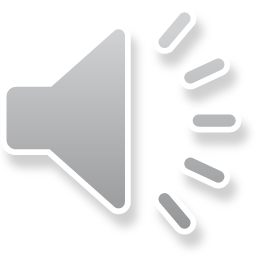 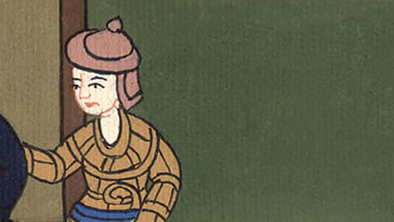 མཛད་འཕྲིན 21:31
32སྟོང་དཔོན་གྱིས་མྱུར་དུ་བརྒྱ་དཔོན་འགའ་དང་དམག་མི་ཁྲིད་ནས་བརྒྱུགས་ཏེ་མི་ཚོགས་ཀྱི་གམ་དུ་སླེབས། དེ་རྣམས་ཀྱིས་སྟོང་དཔོན་དང་དམག་མི་མཐོང་བ་དང་ཕོལ་ལོལ་ལ་གཅར་རྡུང་བྱེད་མཚམས་བཞག་གོ།
32Immediately he took some soldiers and centurions and ran down to the crowd. When the people saw the commander and the soldiers, they stopped beating Paul.
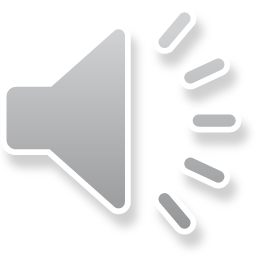 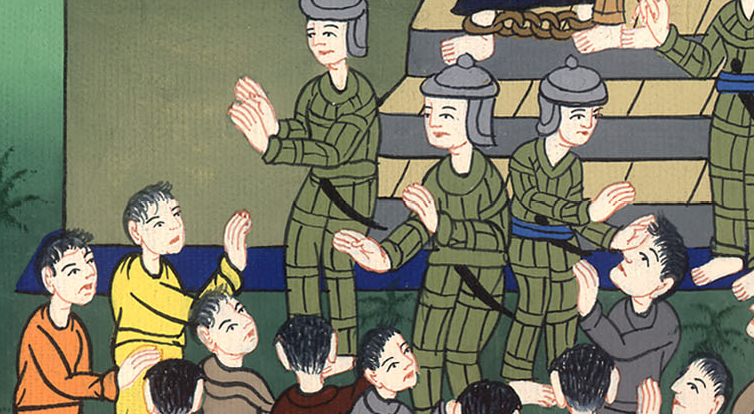 མཛད་འཕྲིན 21:32
33དེ་ནས་སྟོང་དཔོན་གྱིས་ཕོལ་ལོལ་བཟུང་བ་དང་ལྕགས་སྒྲོག་གཉིས་ཀྱིས་བསྒྲོག་པའི་བཀའ་བསྒྲགས༌ཤིང༌། ཁོང་སུ་ཡིན་པ་དང་ལས་ཅི་ཞིག་བྱས་པའི་གཏམ་དྲིས་སོ།།
33The commander came up and arrested Paul, ordering that he be bound with two chains. Then he asked who he was and what he had done.
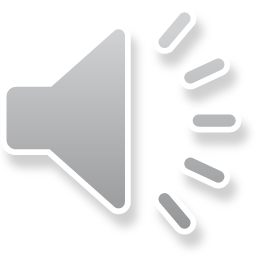 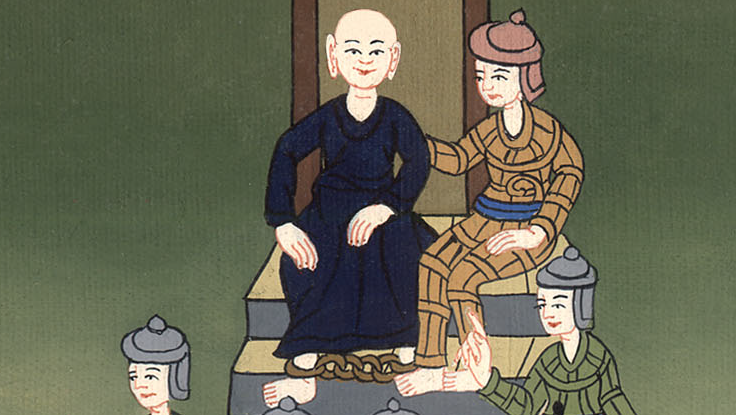 མཛད་འཕྲིན 21:33
34མི་ཚོགས་ཀྱི་ཁྲོད་ནས་ཅི་བཤད་འདི་བཤད་མེད་པར་སྐད་ཅོར་བརྒྱབ་པ༌ལ། སྟོང་དཔོན་གྱིས་འུར་སྒྲའི་ཁྲོད་ནས་གནས་ཚུལ་དངོས་དེ་ཤེས་མ་ཐུབ༌པས། ཕོལ་ལོལ་དམག་སྒར་དུ་འཁྲིད་པའི་བཀའ་བབས་སོ།།
34Some in the crowd were shouting one thing, and some another. And since the commander could not get at the truth because of the uproar, he ordered that Paul be brought into the barracks.
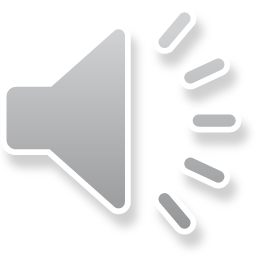 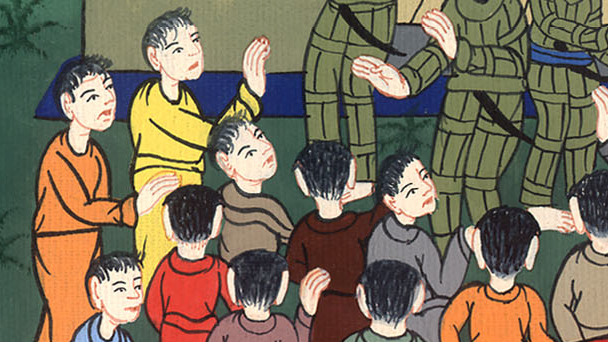 མཛད་འཕྲིན 21:34
35དེ་ནས་ཕོལ་ལོལ་ཁྲིད་དེ་རྡོ་སྐས་ཡོད་སར་སླེབས་པ༌དང༌། མི་ཚོགས་ཀྱིས་ཀྱང་རྗེས་དེད་ནས་འཚང་ཁ་ཤིག་ཤིག་བརྒྱབ་པས། དམག་མི་རྣམས་ཀྱིས་ཁོང་ཉིད་ཡར་བཏེགས་ནས་མི་འགྲོ་ཐབས་མེད་བྱུང༌།
35When Paul reached the steps, he had to be carried by the soldiers because of the violence of the mob.
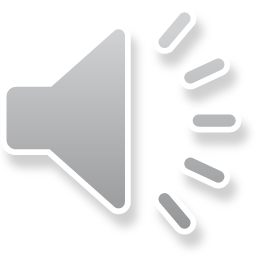 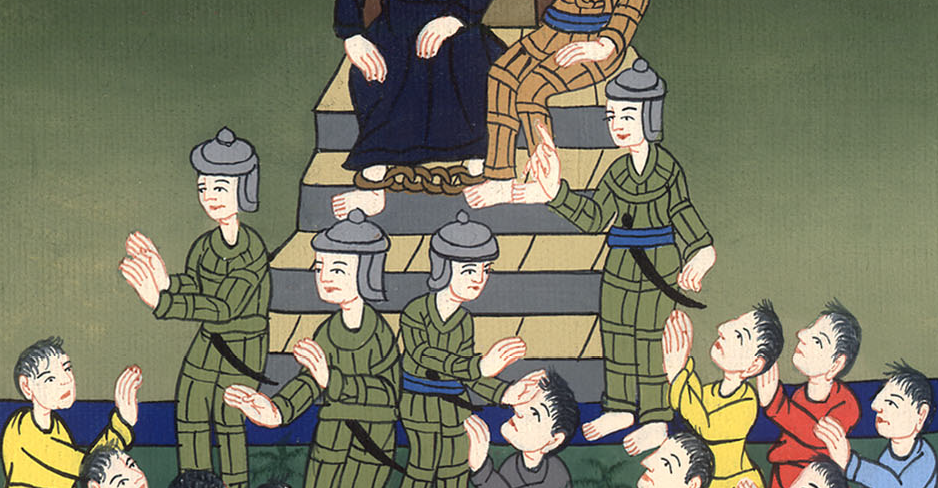 མཛད་འཕྲིན 21:35
36མི་ཚོགས་རྗེས་སུ་འབྲངས་པ་དང་ཁོ་རང་སོད་ཅིག་ཅེས་འུར་བརྒྱབ་པའོ།།
36For the crowd that followed him kept shouting, “Away with him!”
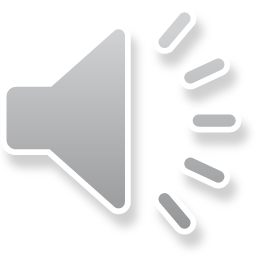 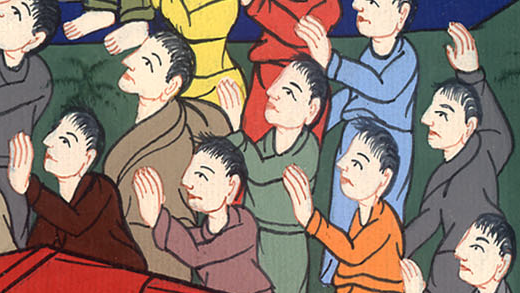 མཛད་འཕྲིན 21:36
37ཕོལ་ལོལ་དམག་སྒར་གྱི་ནང་དུ་འཁྲིད་བཞིན་པའི་དུས༌སུ། ཁོང་གིས་སྟོང་དཔོན་ལ་འདི་སྐད༌དུ། ངས་ཁྱེད་ལ་གཏམ་ཞིག་ཞུས་ན་ཆོག་གམ་ཞེས་གསུངས་པ༌ན།…
37As they were about to take Paul into the barracks, he asked the commander, “May I say something to you?”…
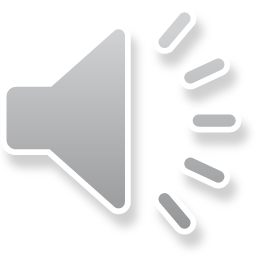 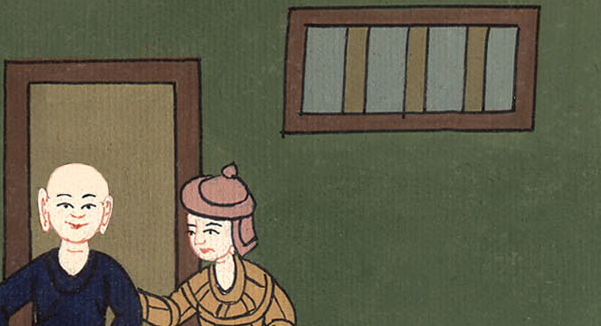 མཛད་འཕྲིན 21:37
དམག་དཔོན་ན༌རེ། ཁྱོད་ཀྱིས་གྷི་རིག་སྐད་སྨྲ་ཤེས༌སམ། 38དེས་ན་ཁྱོད་ནི་སྔོན་ཆད་མི་རྣམས་ལ་ཟིང་ཆ་ལངས་སུ་བཅུག་པ་དང་། ལག་དམར་བཞི་སྟོང་དབེན་གནས་སུ་ཁྲིད་པའི་ཨེ་ཅིབ་པ་དེ་མ་ཡིན་ནམ་ཞེས་དྲིས༌སོ།།
“Do you speak Greek?” he replied. 38“Aren’t you the Egyptian who incited a rebellion some time ago and led four thousand members of the ‘Assassins’ into the wilderness?”
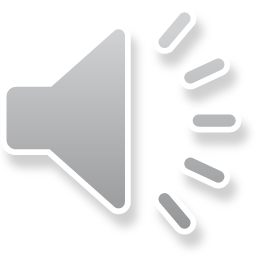 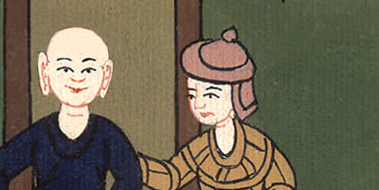 མཛད་འཕྲིན 21:38
39ཡང་ཕོལ་ལོལ་གྱིས་འདི་སྐད༌དུ། ང་རང་ཀི་ལིག་ཡཱ་ཡུལ་གྱི་ཐཱར་ཟི་ནས་སྐྱེས་པའི་ཡ་ཧུ་དཱ་པ་ཞིག་ཡིན༌ལ། གྲོང་ཁྱེར་ཕལ་བ་ཞིག་གི་མི་མ་ཡིན༌ནོ།། ང་མི་འདི་རྣམས་ལ་གཏམ་ཞིག་བརྗོད་དུ་འཇུག་པར་མཛོད་ཅེས་ཞུས་པ༌ལ།
39But Paul answered, “I am a Jew from Tarsus in Cilicia, a citizen of no ordinary city. Now I beg you to allow me to speak to the people.”
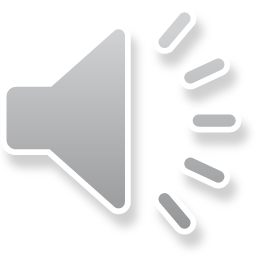 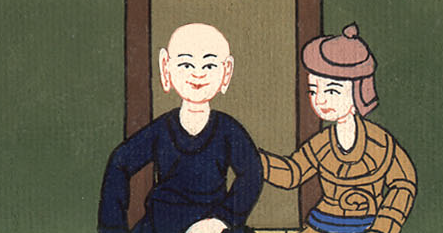 མཛད་འཕྲིན 21:39
40སྟོང་དཔོན་གྱིས་ཀྱང་ཆོག་མཆན་གནང༌བས། ཕོལ་ལོལ་རྡོ་སྐས་ཀྱི་སྟེང་དུ་ཡར་ལངས་ནས་མི་རྣམས་ལ་ཕྱག་བརྡ་བྱས་པ་དང་མི་ཐམས་ཅད་དལ་ཅག་གེར་བསྡད༌དོ།།
40Having received permission, Paul stood on the steps and motioned to the crowd. A great hush came over the crowd, and he addressed them in Hebrew:
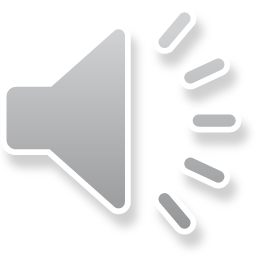 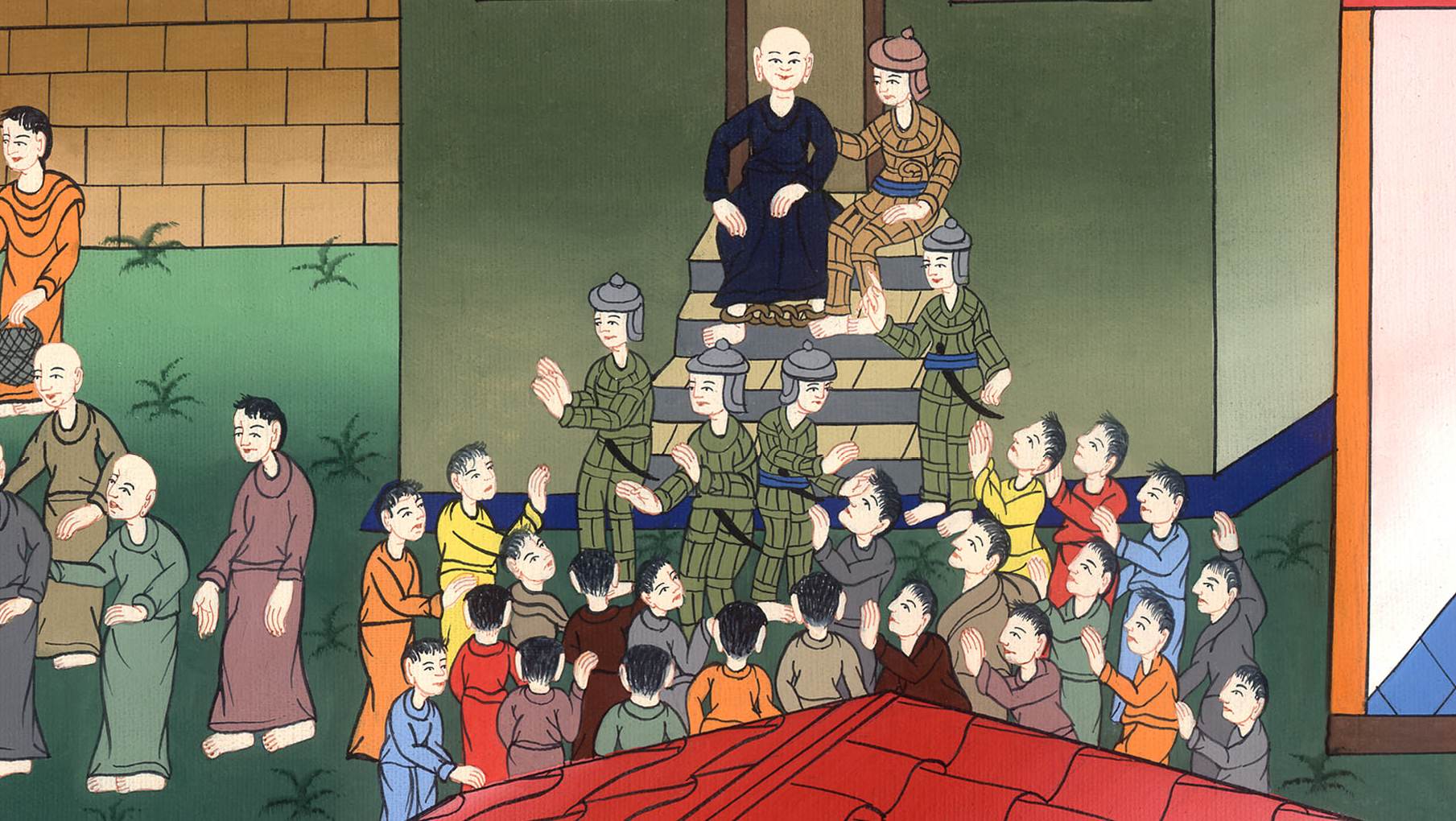 མཛད་འཕྲིན 21:40